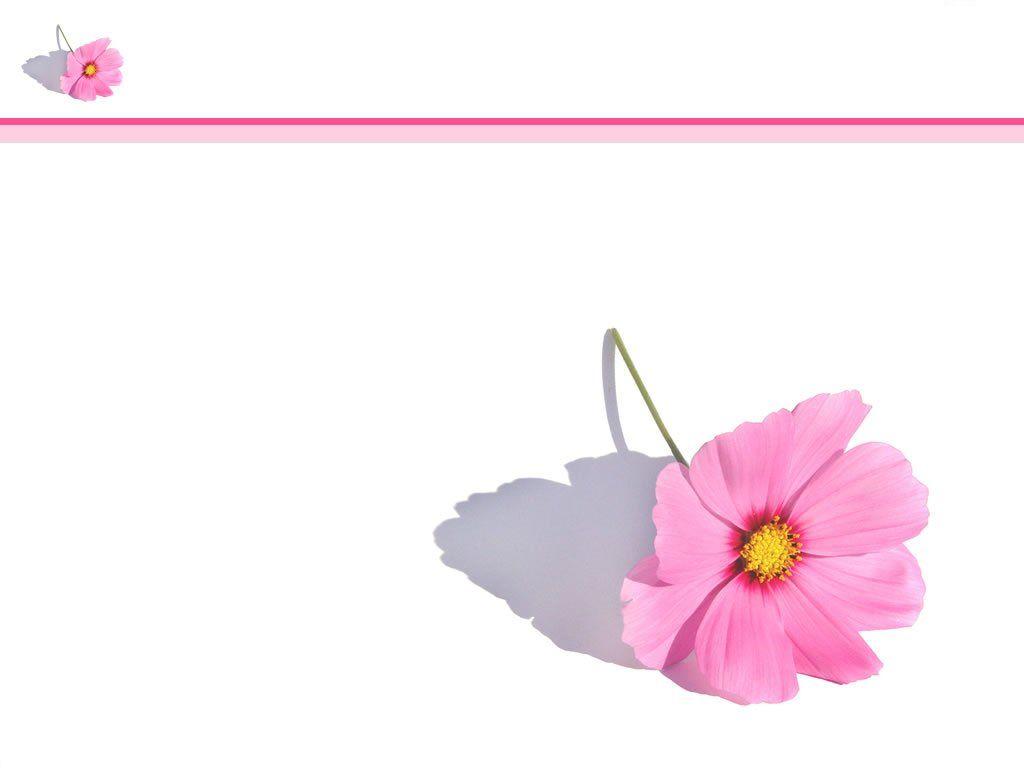 Public International Law Third Classproduct byy
Assistant Lecturer
Anfal Esam Ali
College of Law
Al-Mustansiriyah University
The conferences leading to the establishment  of the U.N
The eighth Lecture Contents--
The question of the security of mankind took a place as a controversial matter after the failure of the league of nations (1919),
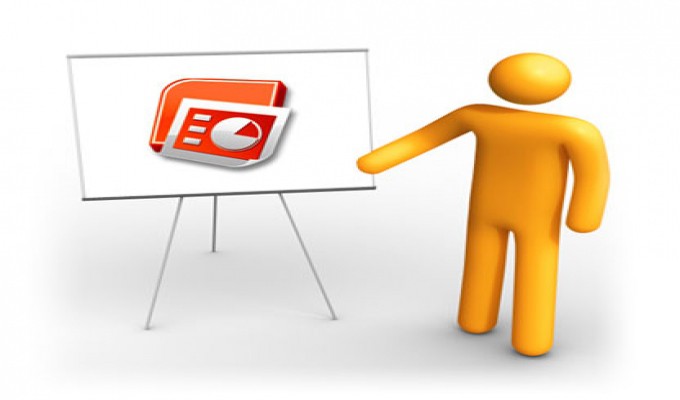 and because of the second world were (1939-1945), which has brought untold sorrow to mankind , main topics of negotiations have started in the struggle against the Axis powers..
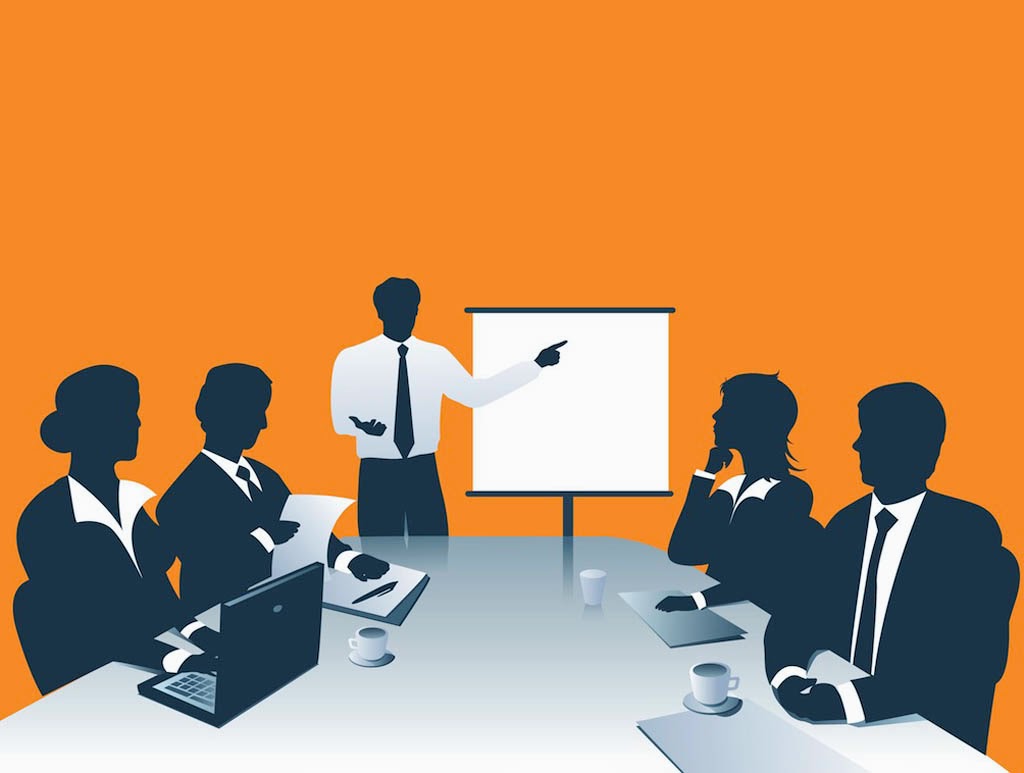 The most important conferences which were held leading step by step to the establishment of the U.N organization were various and numerous ,those can be enumerated as the following:-
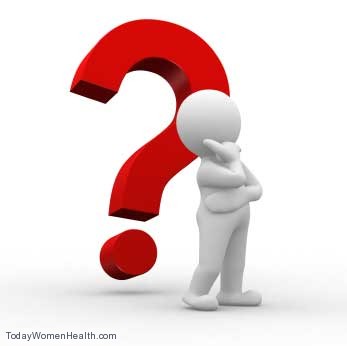 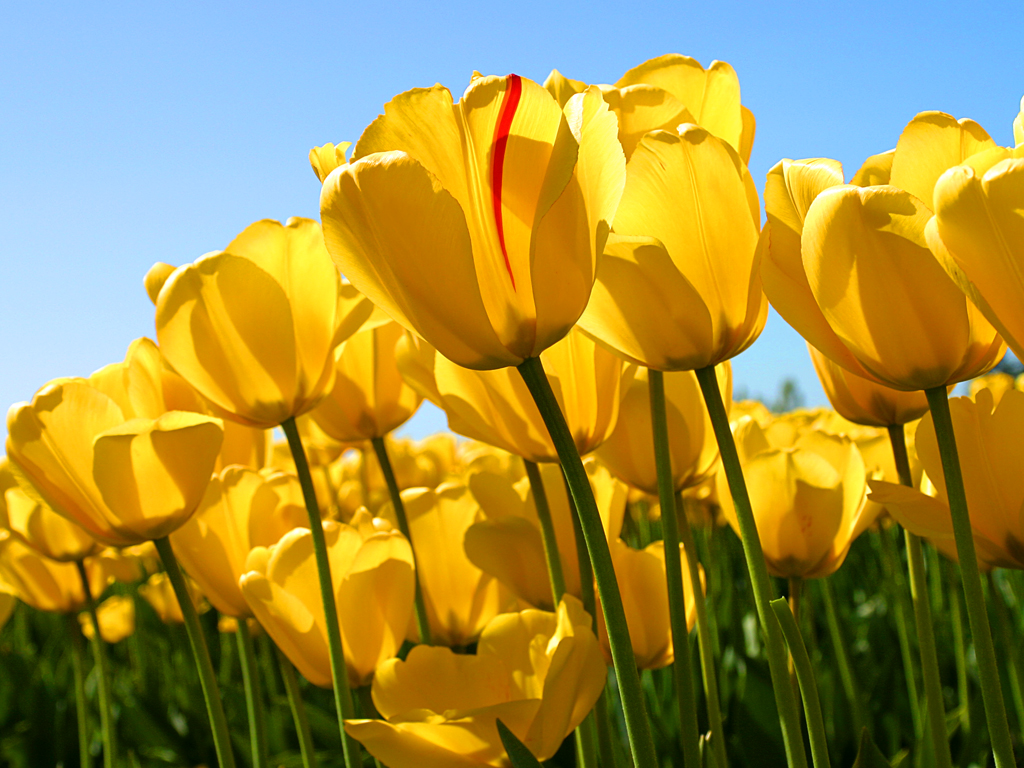 Good Luck